John 9:4–5
4 We must work the works of him who sent me while it is day; night is coming, when no one can work. 5 As long as I am in the world, I am the light of the world.”
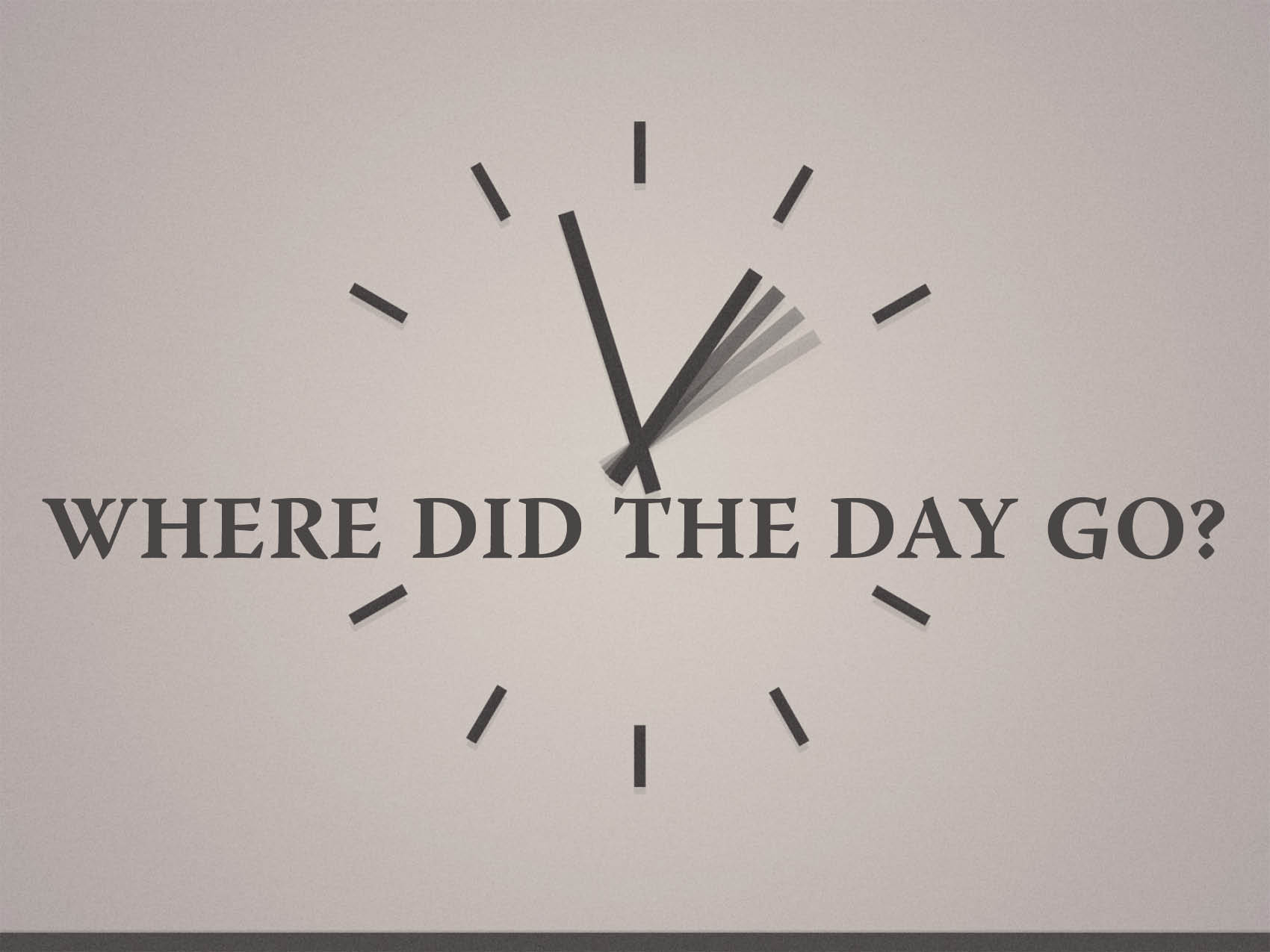 We need to continue working because the night is coming.
John 9:4–5
2 Kings 20:6
Ephesians 5:15–17
We live in a dark world.
1 John 1:5–10
John 1:1–5
John 8:12
John 3:16–21
Romans 13:12
Shine your light!
Matthew 5:14–16
Luke 8:16